Enseignement d'exploration.
ARTS VISUELS
Création et activités artistiques.
Au travers de l’étude de diverses formes artistiques, de leur environnement culturel et des ressorts de la vie artistique contemporaine, il s’agit d’amener les élèves à approfondir l’expérience esthétique comme à en apprécier les enjeux économiques, humains et sociaux. Cet enseignement ouvre aussi sur la réalité des formations et métiers artistiques et culturels.
Thème proposé pour la rentrée 2016 :
« Histart ».
C’est à partir de ce néologisme que nous aborderons les axes d’études suivants:
1)Comprendre et redécouvrir l’ histoire au travers d’œuvres anciennes et leur réappropriation moderne ou contemporaine.
2)La peinture d’histoire : à la découverte d’un genre majeur.
3)Apprendre à analyser des œuvres: Codes et symboliques de la peinture.
4) L’histoire contemporaine: les modes de représentation d’aujourd’hui.
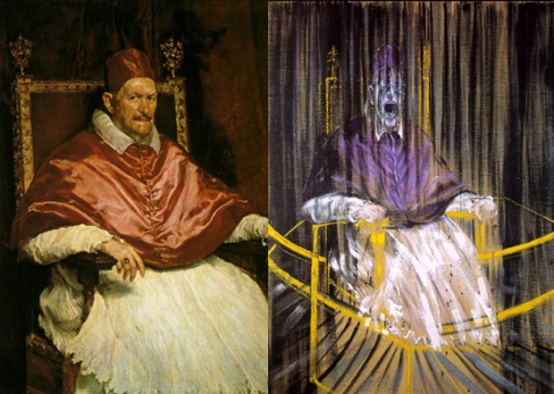 Au regard d’œuvres anciennes, modernes et contemporaines, nous réaliserons différents types de productions artistiques : dessin, peinture, volume, image infographique, affiches, collage, photomontage, vidéo …
1) Comprendre et redécouvrir l’ histoire au travers d’œuvres anciennes et leur réappropriation moderne ou contemporaine
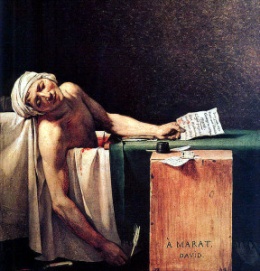 Jacques-Louis David
La mort de Marat:
 1,62 m x 1,28 m
1793
Néo-classicisme
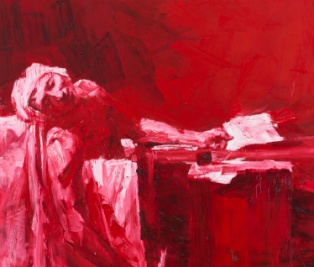 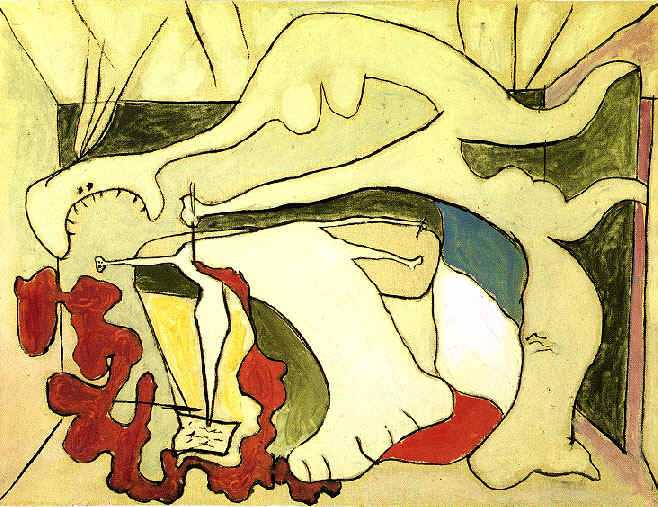 Yan Pei-Ming
La mort de MaratPablo Picasso
Andy Warhol : La Cène.(1986)
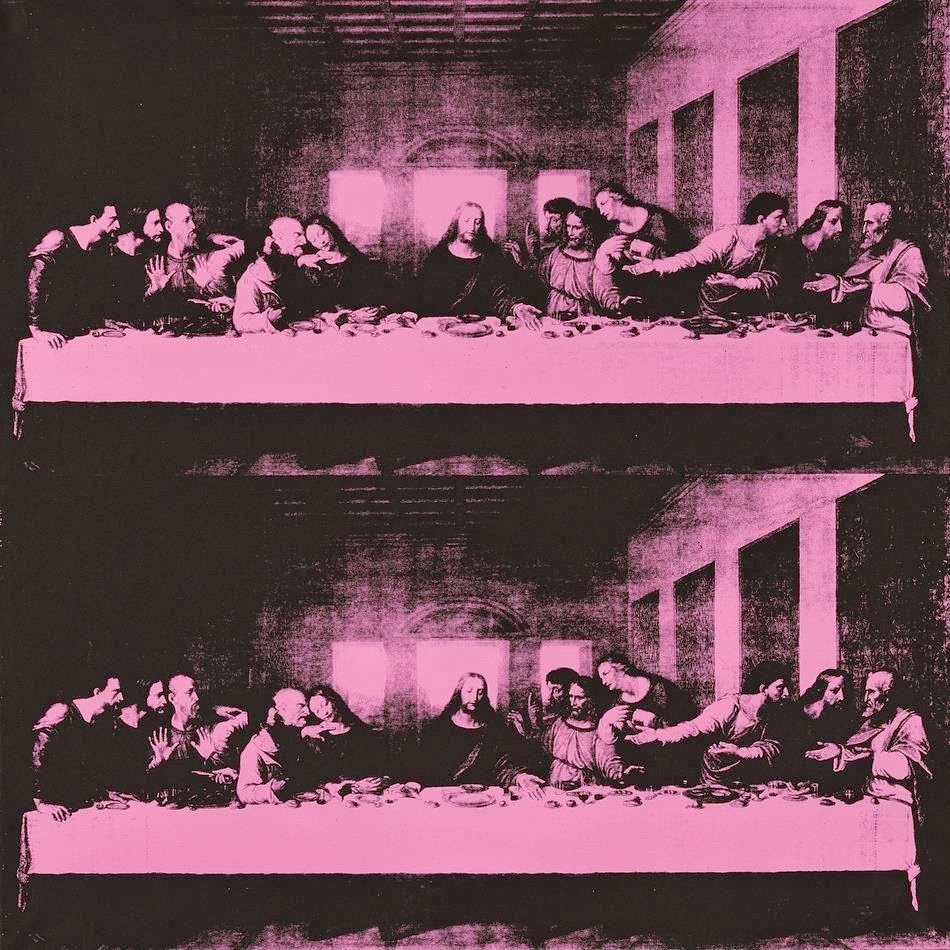 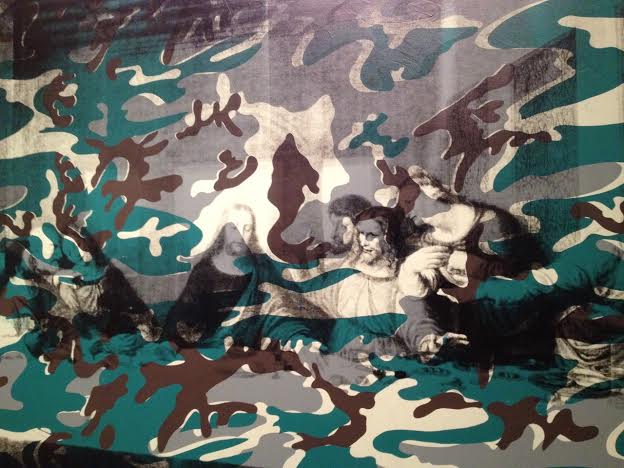 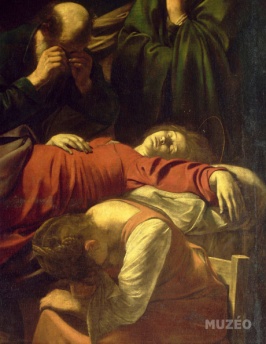 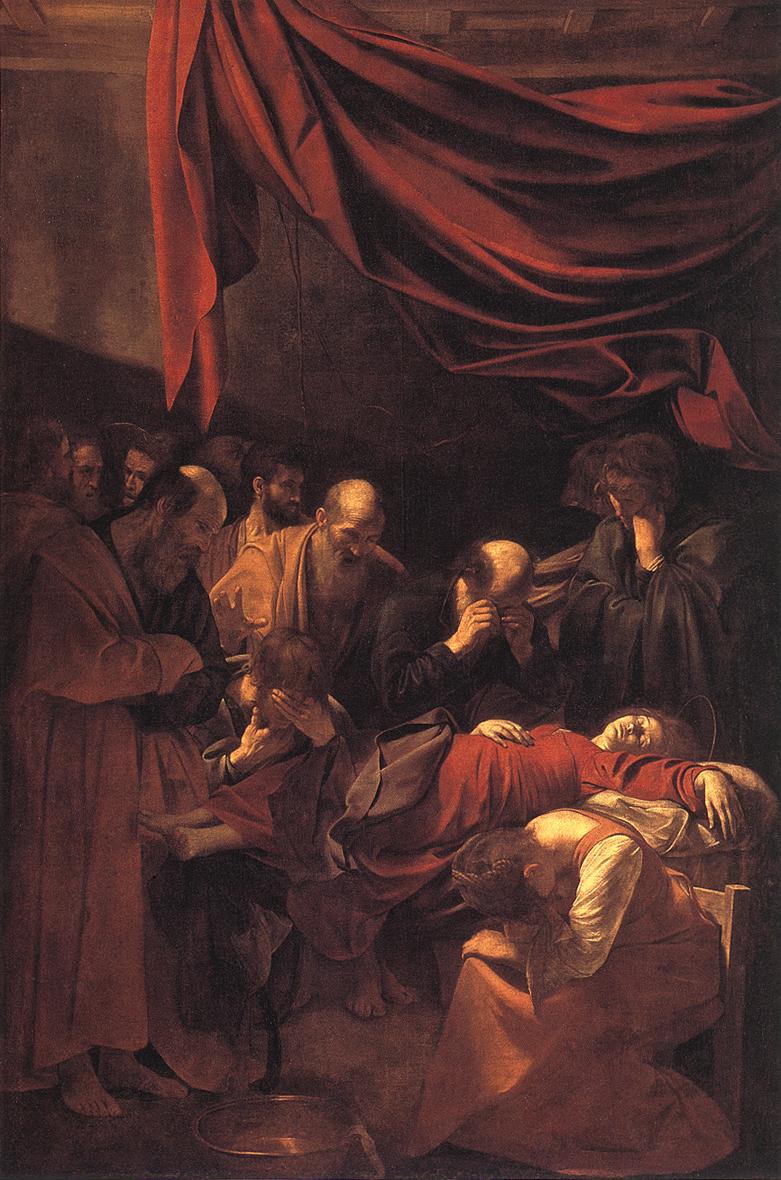 Le Caravage: la mort de la Vierge (1601-1606)
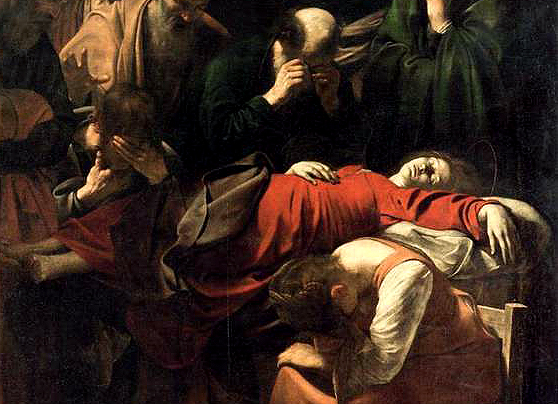 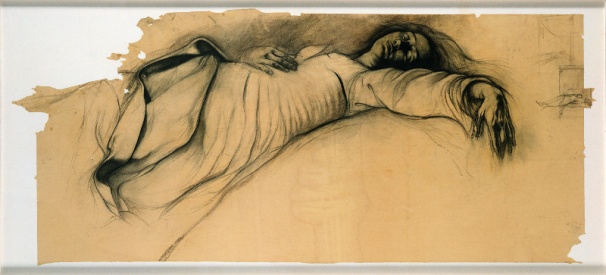 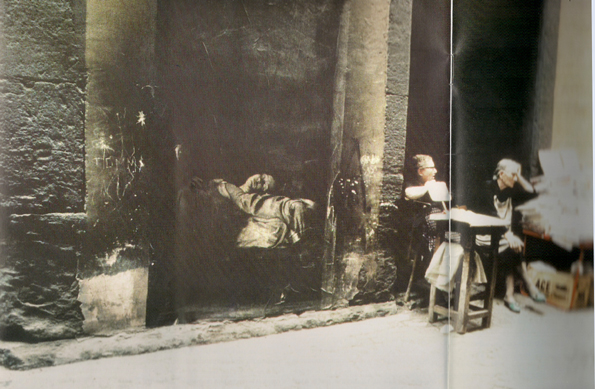 Mort de la Vierge, inspirée de Caravage. Dessin collé à Spaccanapoli, Naples, 1990. Pierre noire.
Anselm Kiefer.
Shebirat Ha Kelim, 1990, plumb, glas, dress, ash and woman’s hair on wood.
2) la peinture d’histoire : à la découverte d’un genre majeur.
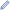 Jacques-Louis David
entre 1806 et 1807
Commanditaire   Napoléon 1er
Huile sur toile
Dimensions (H × L)621 × 979 cm
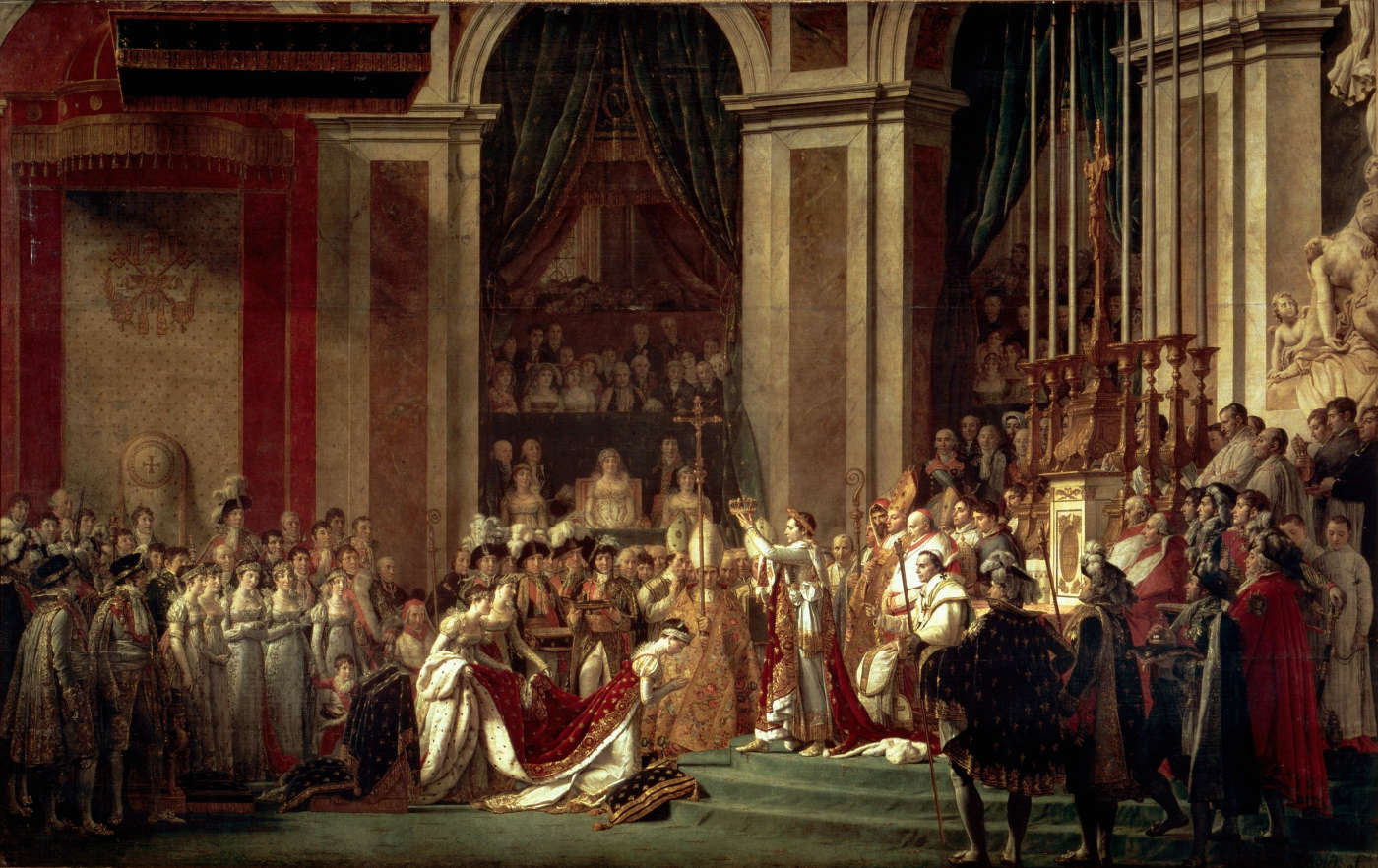 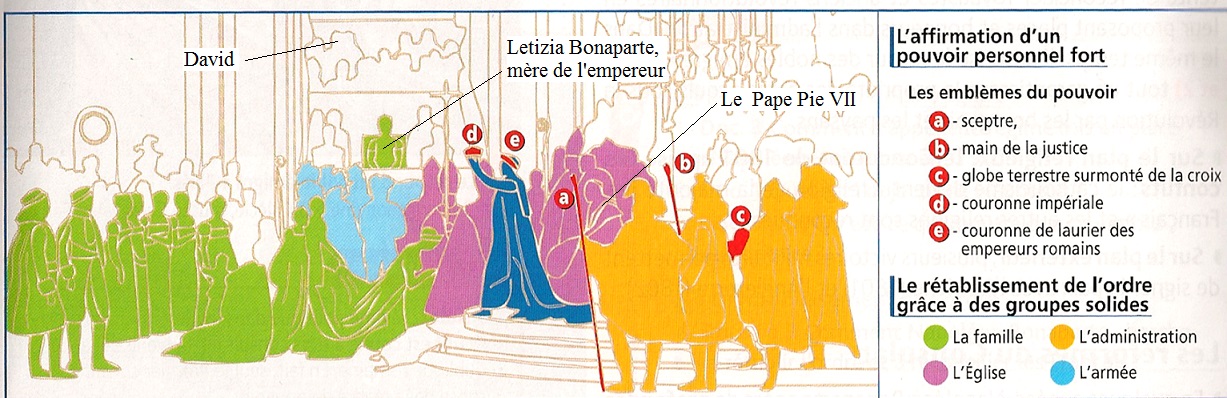 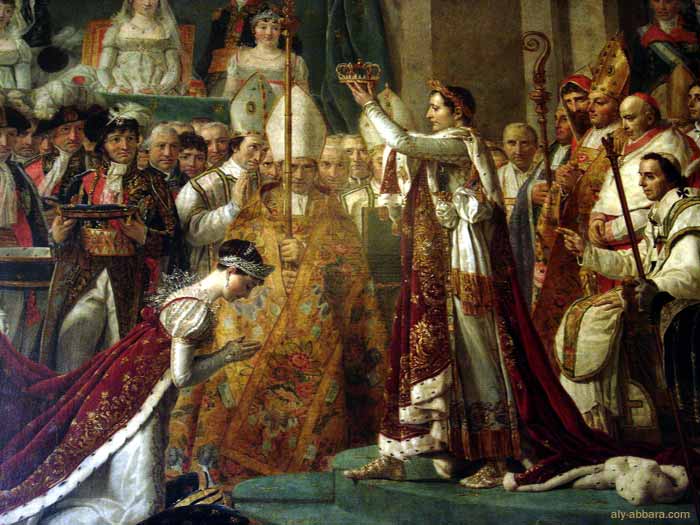 Antoine-Jean GROS (Paris, 1771 - Meudon (Hauts-de-Seine), 1835)Bonaparte visitant les pestiférés de Jaffa (11 mars 1799), 1804H. : 5,23 m. ; L. : 7,15 m.
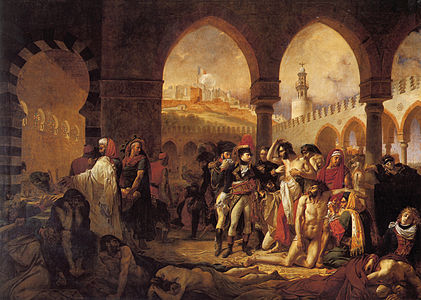 Gustave Courbet (1819-1877) et l’HISTOIRE du peuple.
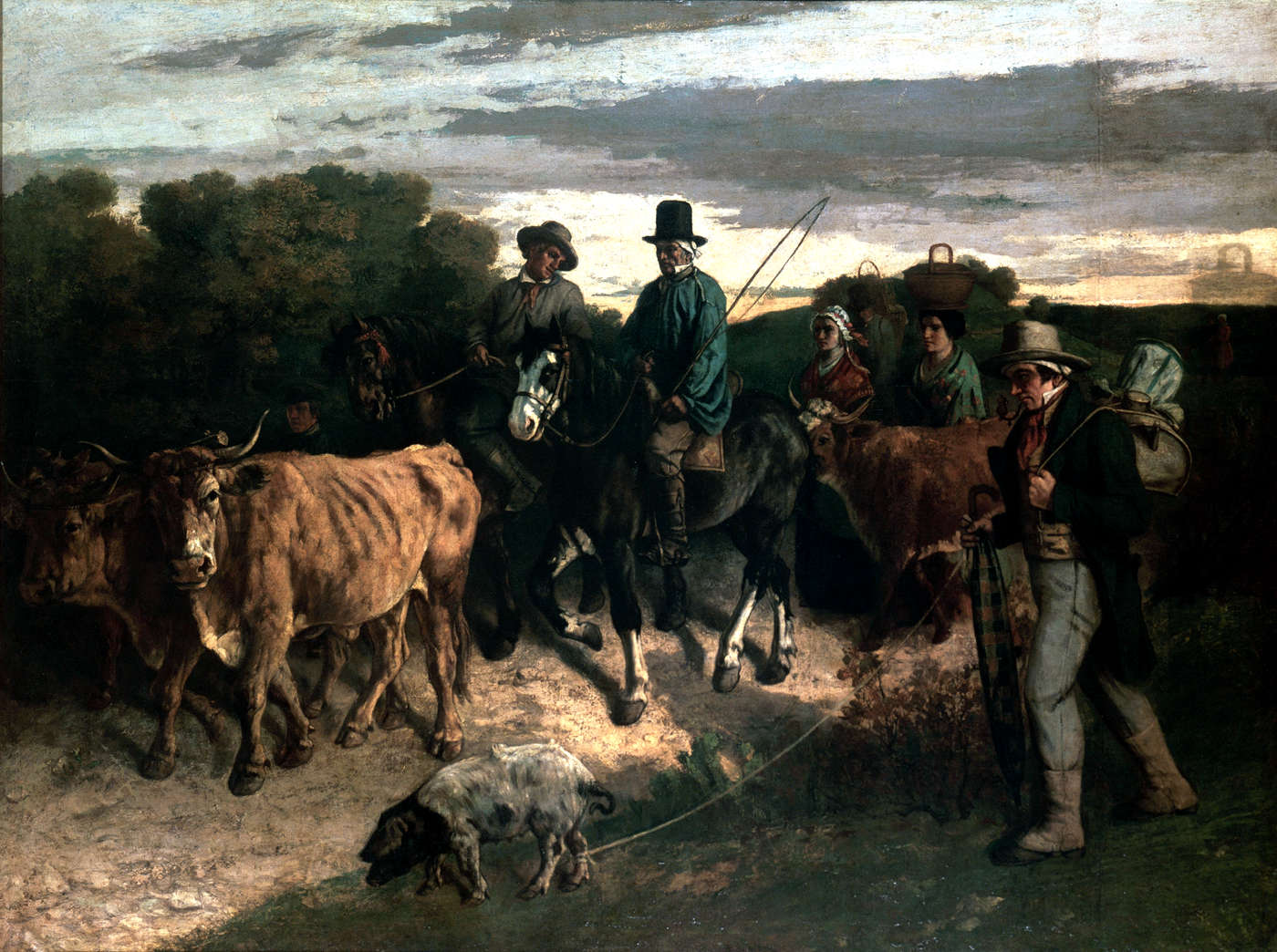 Les paysans de Flagey
 revenant de la foire.
(1850)
(208x275)
Huile sur toile 
Musée de Besançon.
3)Apprendre à analyser des œuvres:  Codes et symboliques de la peinture
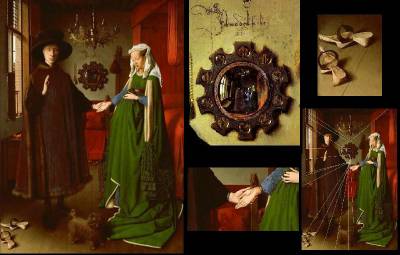 Les Époux Arnolfini 
peinture sur bois (82,2 × 60 cm) du peintre primitif flamand Jan van Eyck 1434, 
conservé à la National Gallery de Londres.
Les ambassadeurs, Hans Holbein le Jeune, 1533, National Gallery
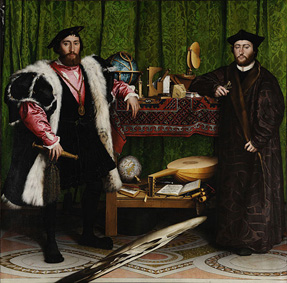 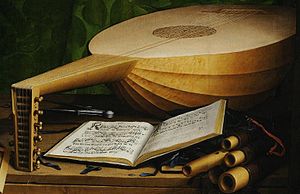 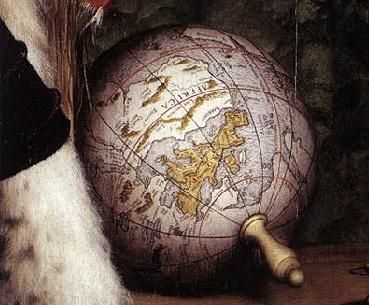 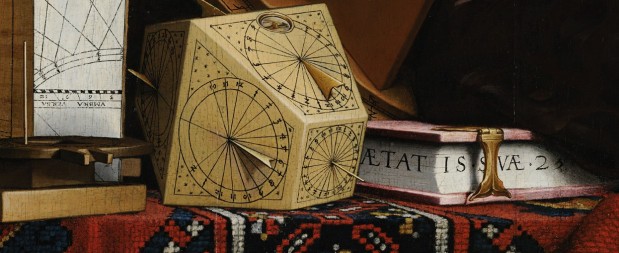 4) L’histoire contemporaine: les modes de représentation d’aujourd’hui.
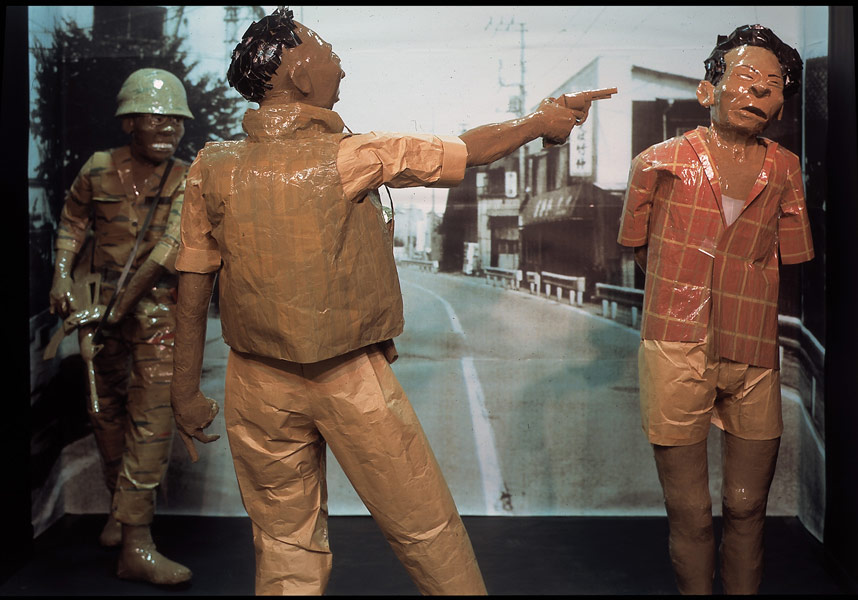 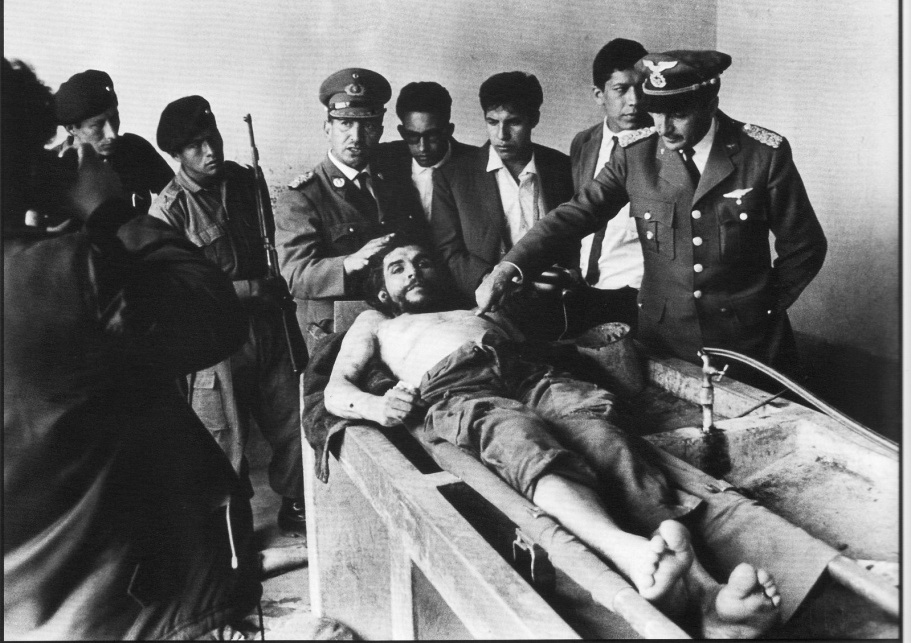 Olivier Blanckart
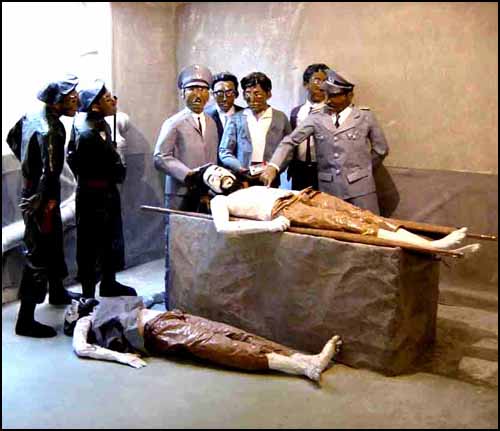 The Remix Saigon 
(After Eddie Adams), 2000,  
Scotch tape, kraft paper, cardboard , 300 x 400 x 350 cm - 120 x 155 x 135 inches
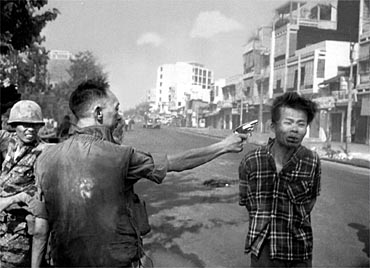 E ché Homo, 1999 Centre National des Arts Plastiques Dépôt au musée des Beaux-Arts de Dol
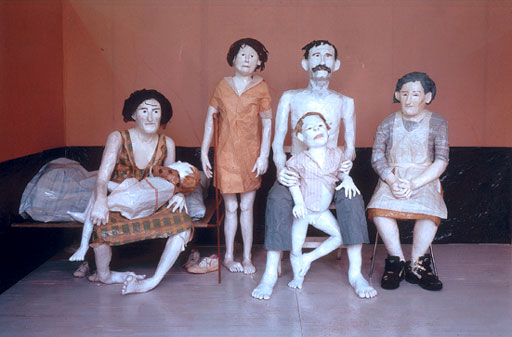 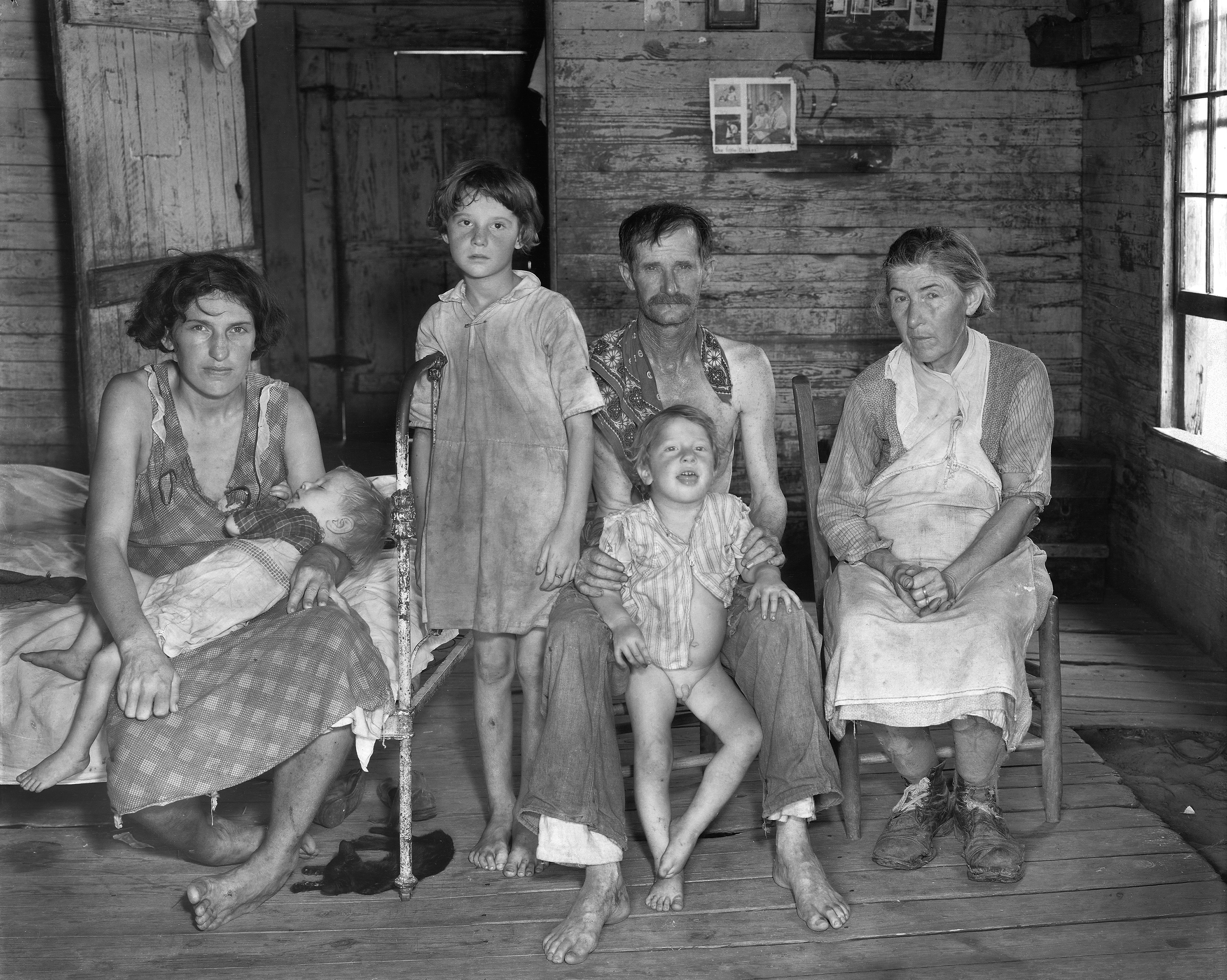 Familyx (2001), sculpture/installation en adhésif et mousse expansée d'après une photographie de Walker Evans, tirée de "Let's now praise the great men" (1936)
Adel Abdessemed: regard brutal sur l’histoire contemporaine
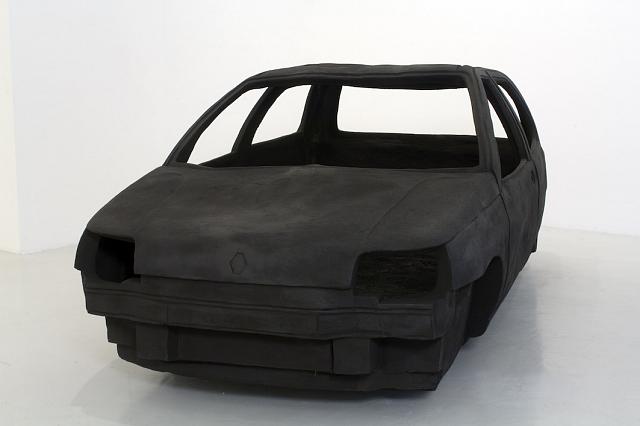 Practice Zero Tolerance, 2006
 (Terre cuite 440 x 140 x 140 cm)
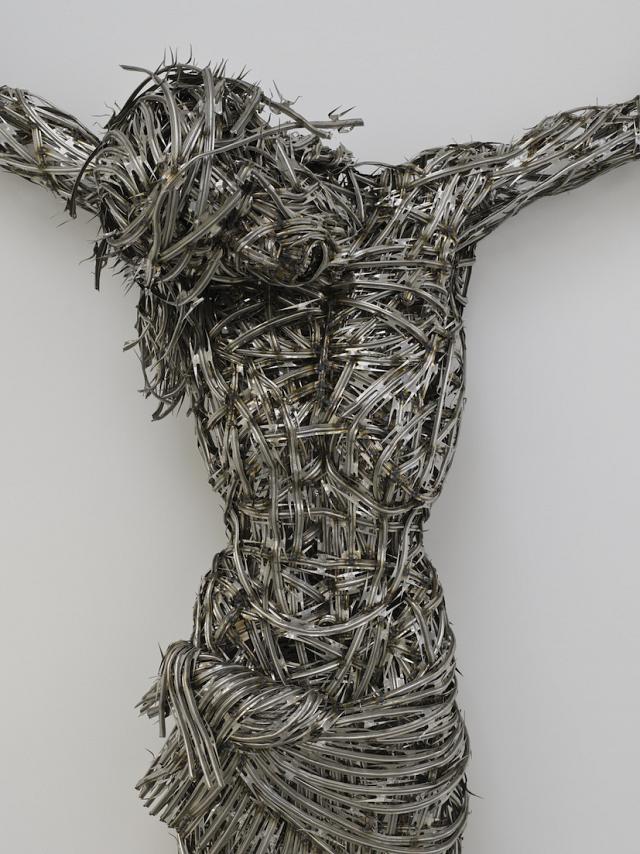 Décor 2011-2012 (Fil de fer, rasoirs)
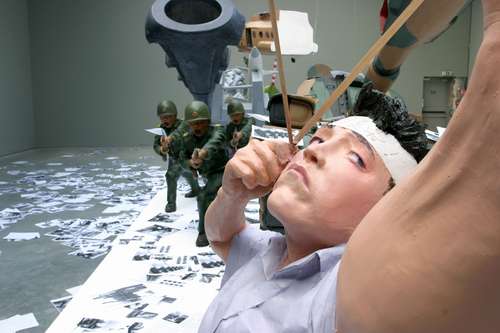 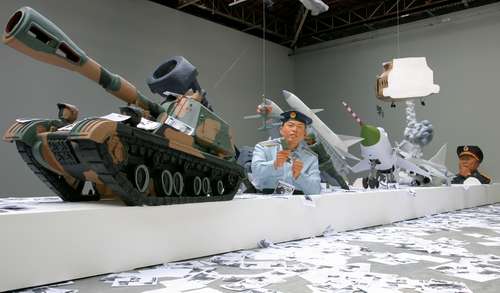 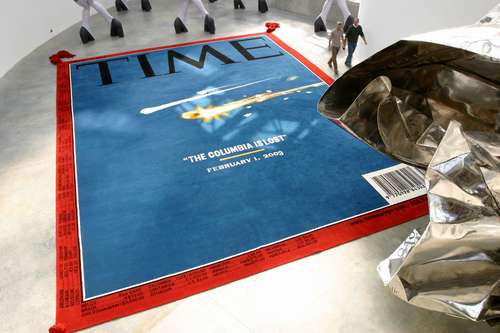 WANG DU
Ernest Pignon Ernest.
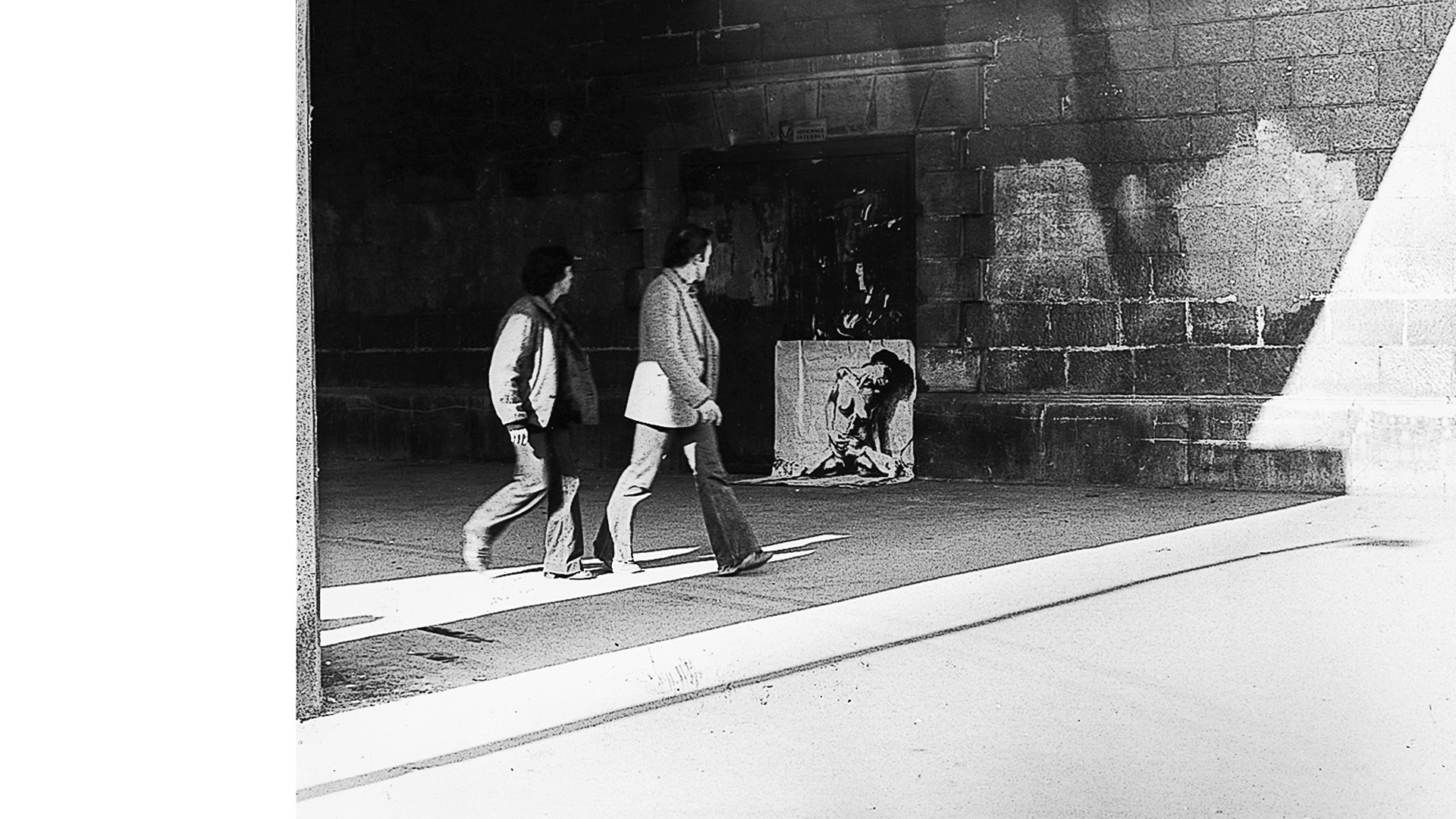 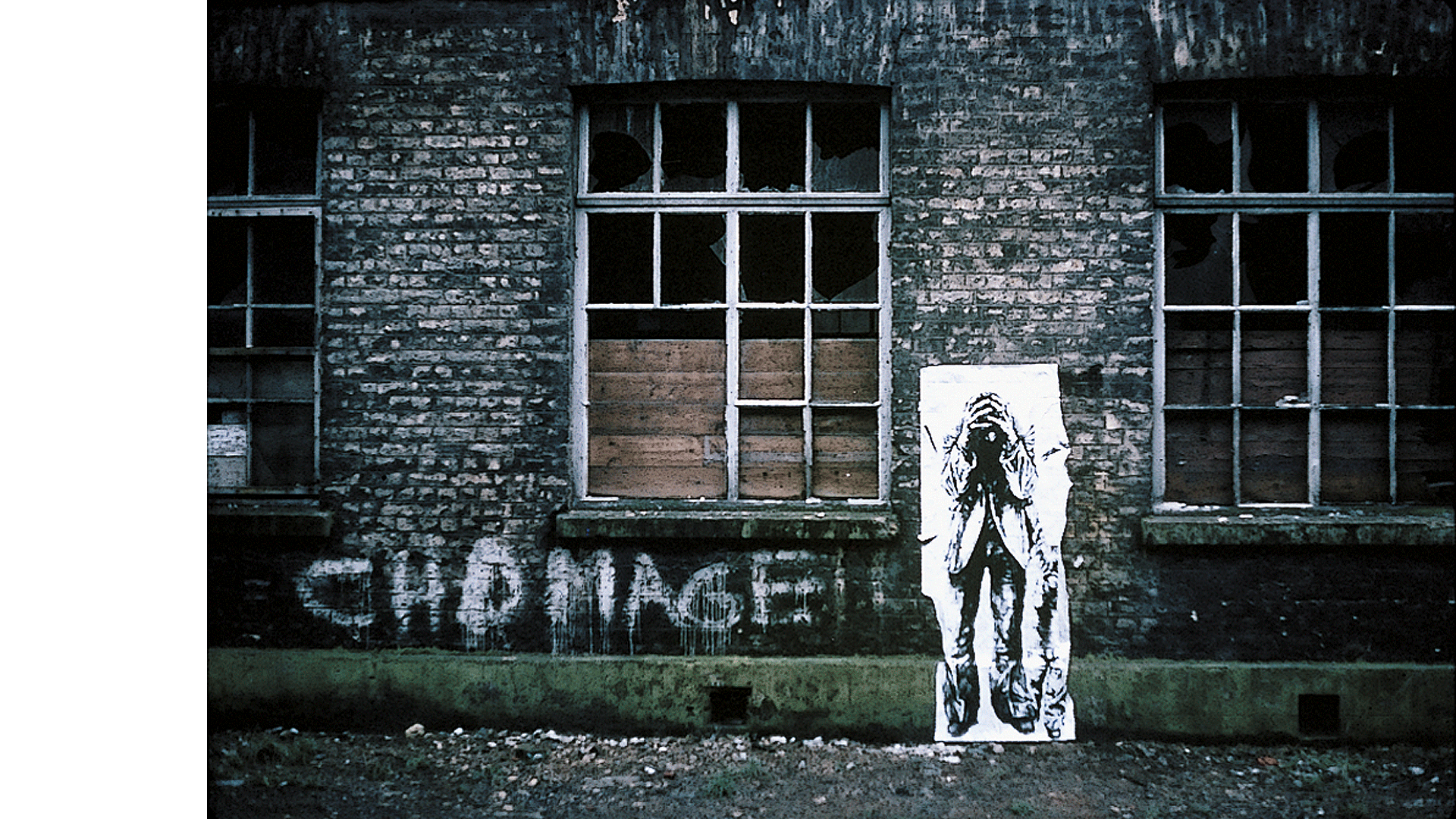 PASCALE MARTHINE TAYOU
Home Sweet Home, 2011
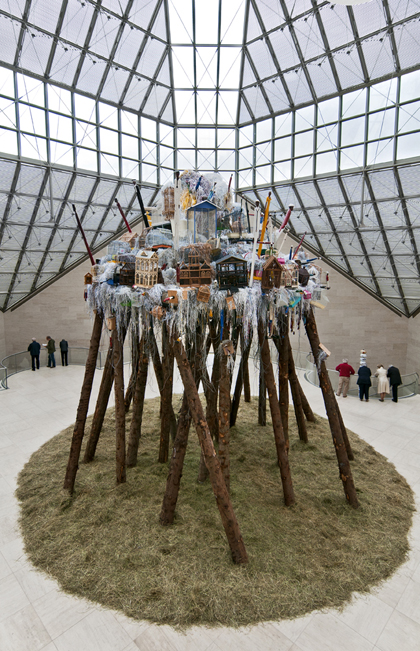 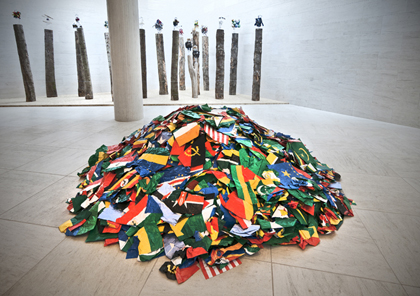 Jpegafrica/Africagift, 2006
Sur le plan de la pratique artistique, nous nous engagerons dans des techniques variées :
 graphisme, peinture, volume mais aussi pratique de la photographie argentique (avec prise de vue et développement en laboratoire au sein de l’établissement), photographie numérique, infographie…
Ce projet fera l’objet d’une série de réalisations individuelles et/ou collectives et aboutira à une exposition.

Au cour de l’année seront proposées des sorties pédagogiques dans différents centres culturels et éventuellement la visite de l’atelier d’un artiste : photographe ou plasticien.
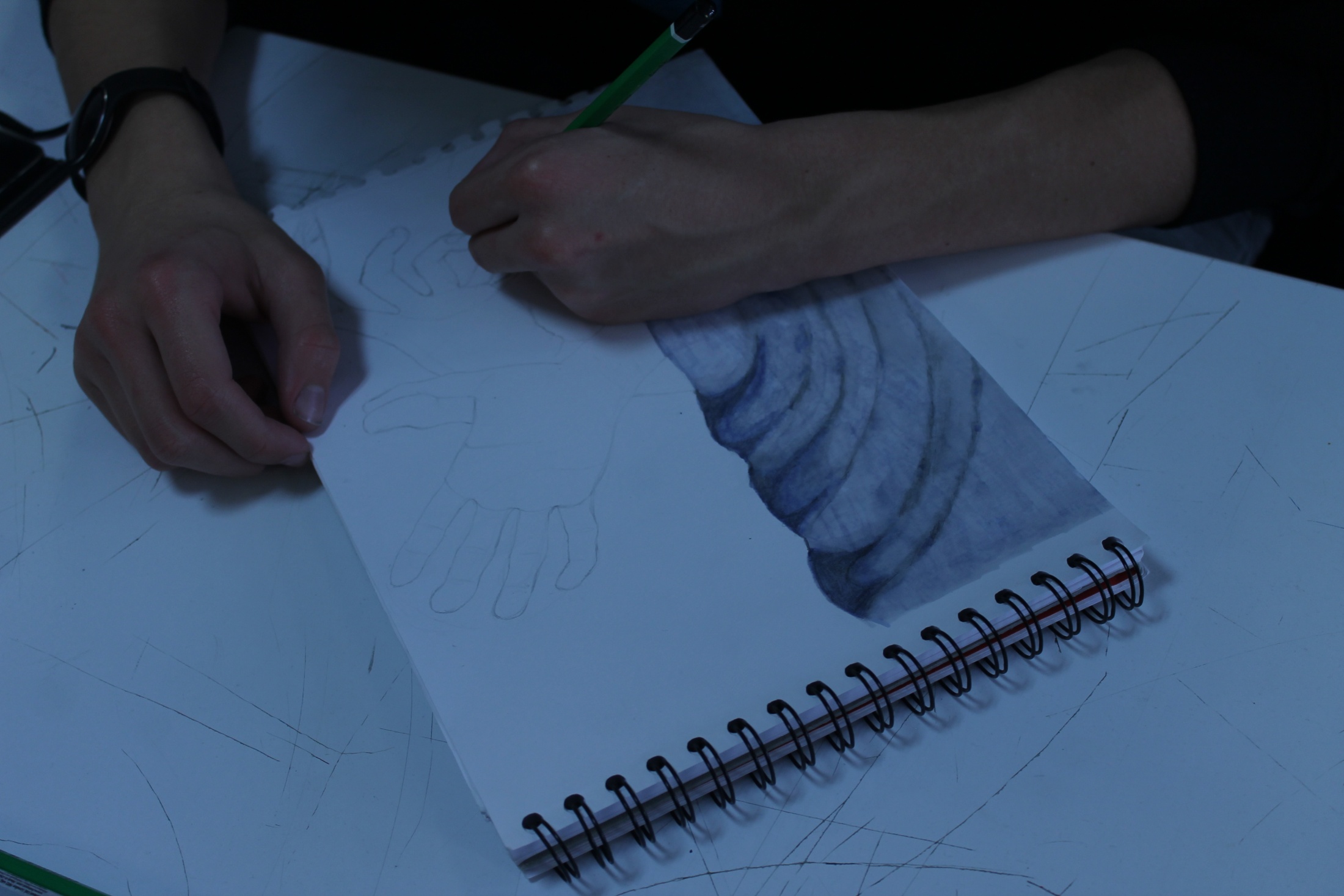 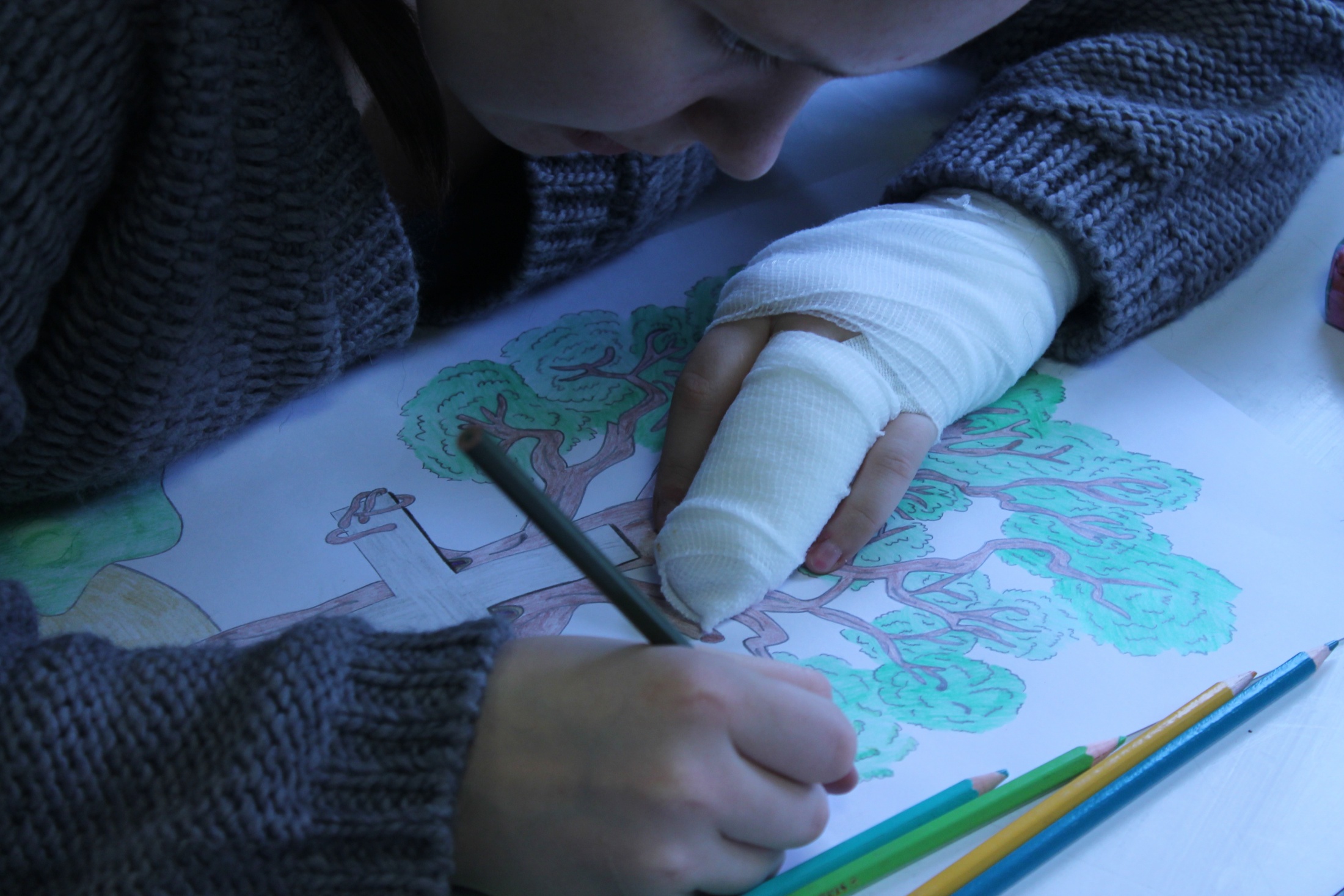 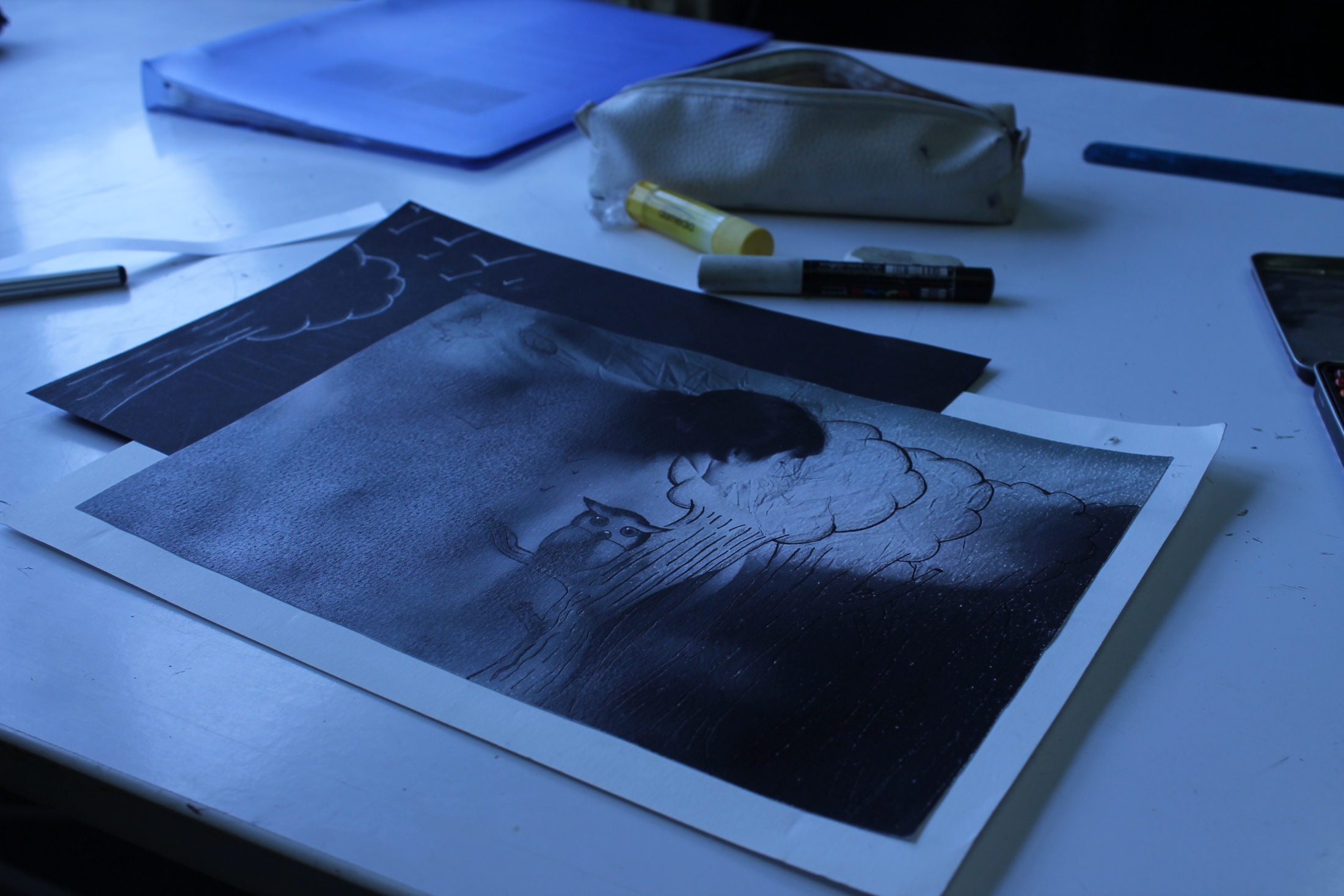 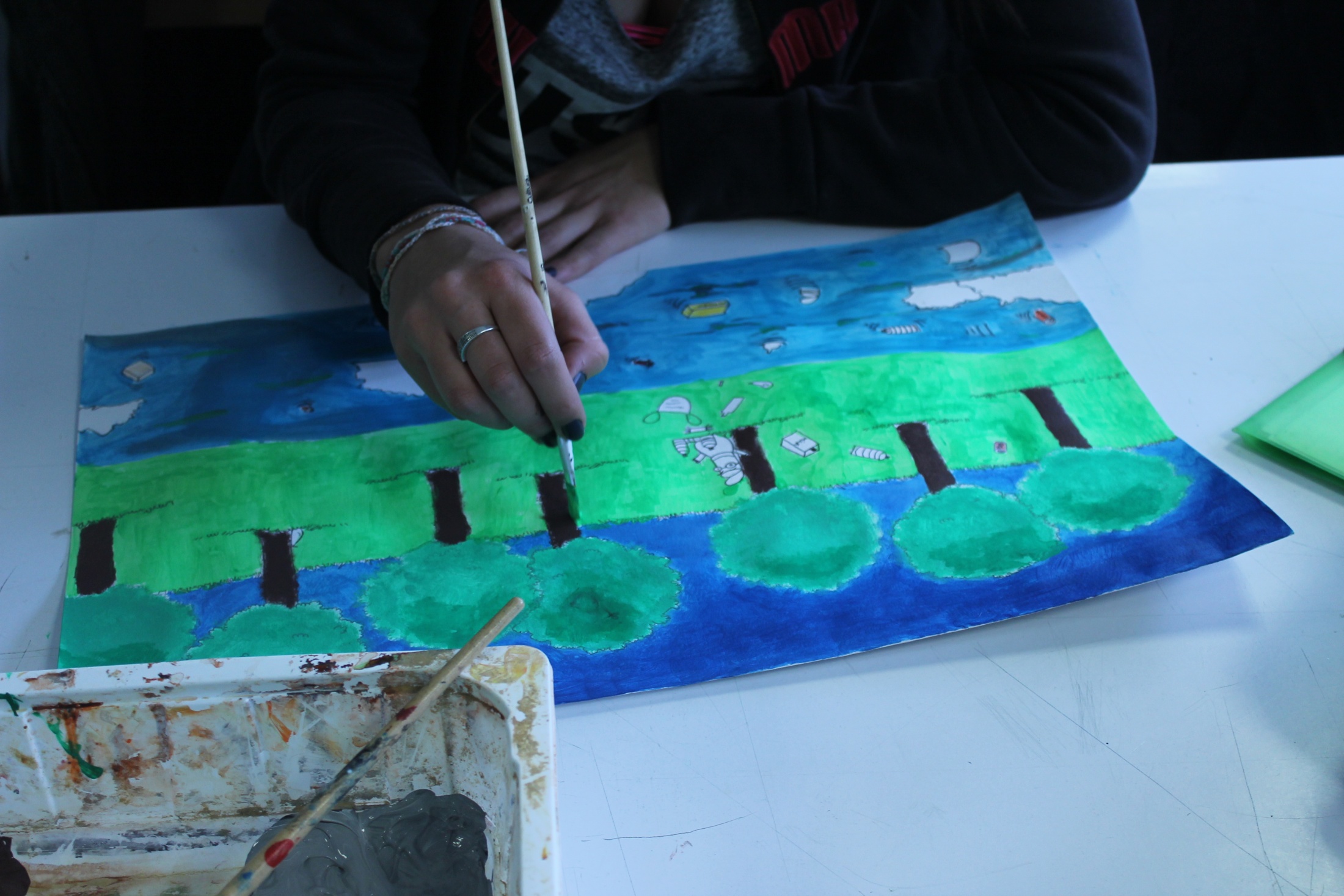 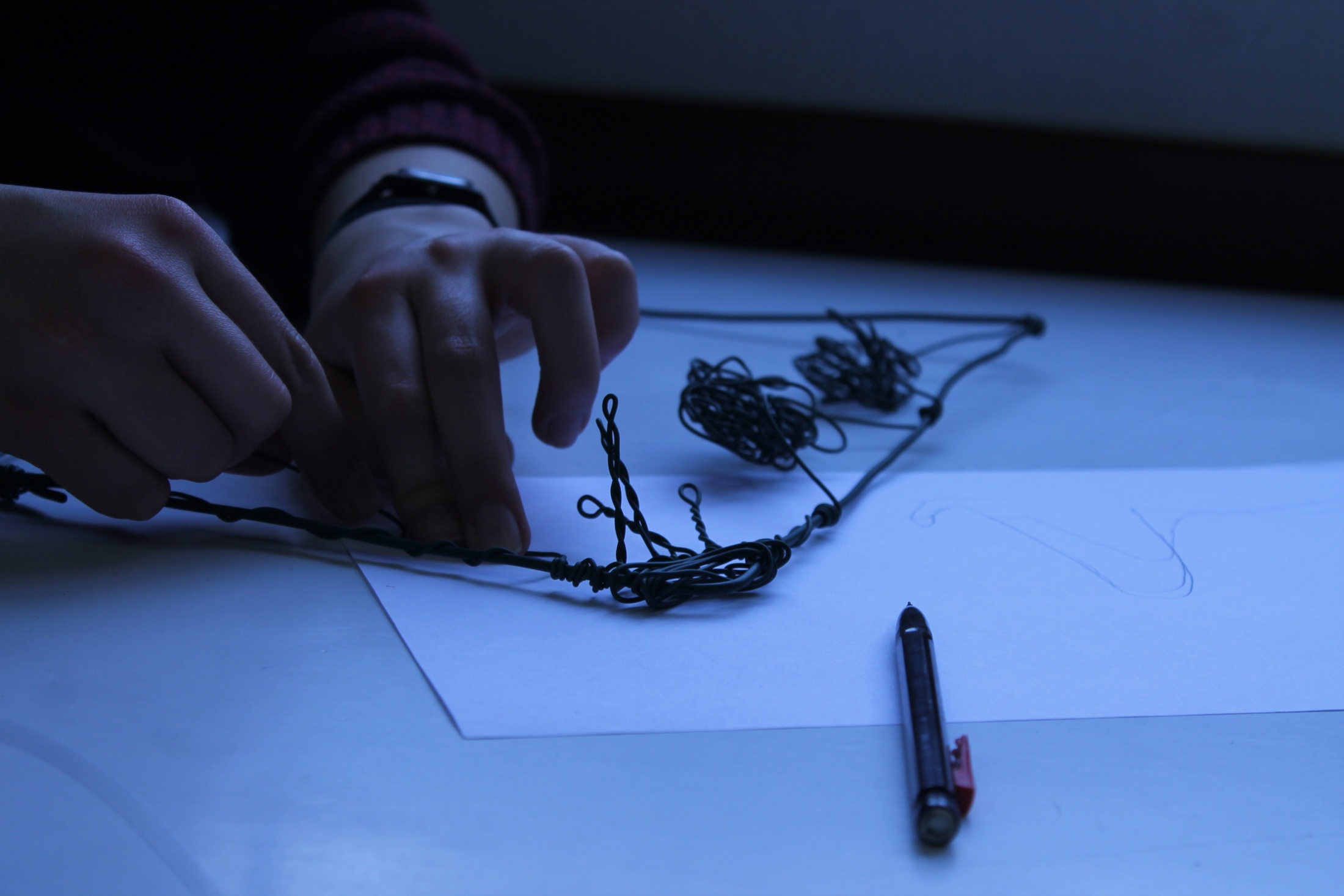 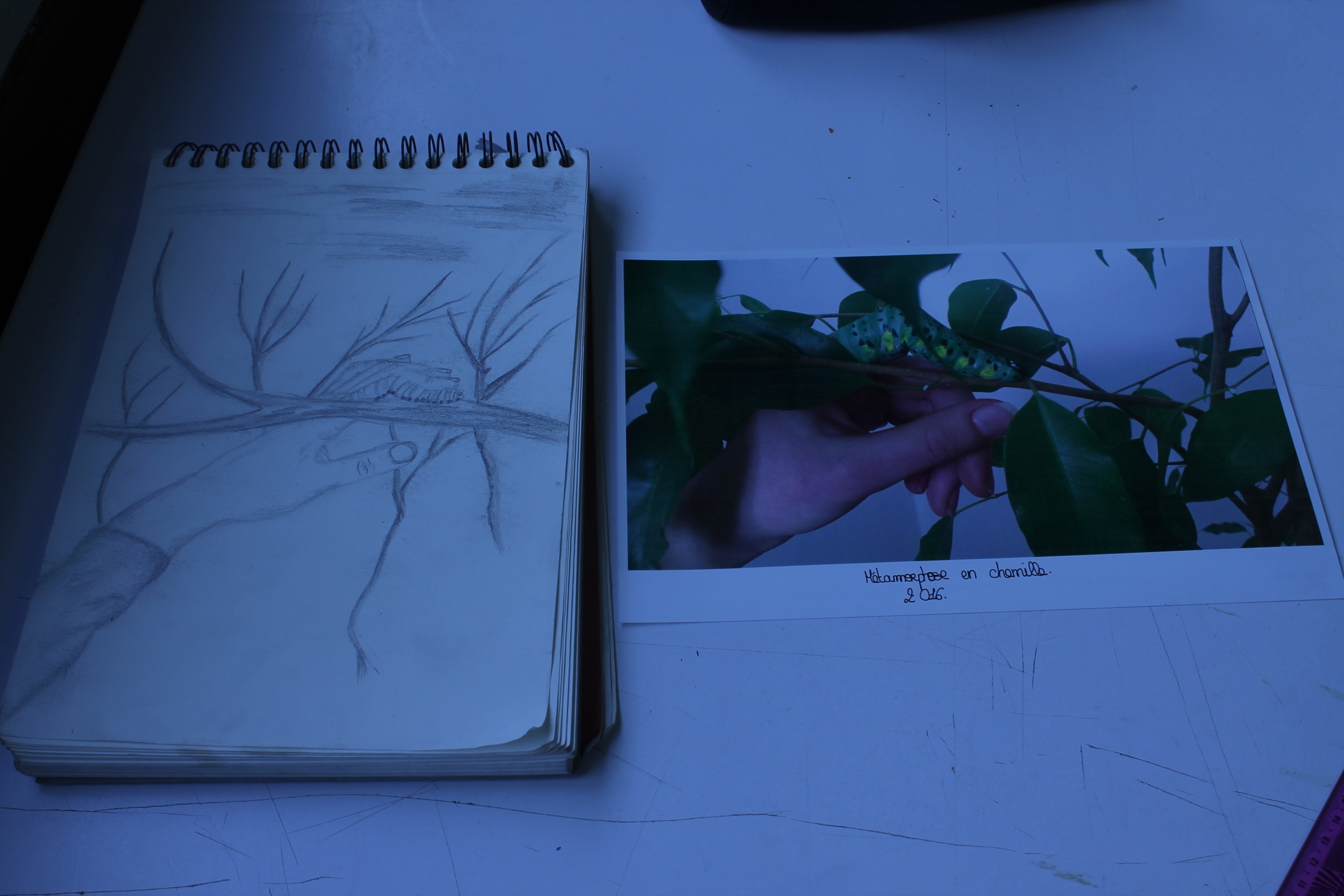 Bob Wilson
http://search.it.online.fr/covers/?tag=yue-minjun
Exposition « Painting the History » de Yan Pei-Ming
JR       Banksy      Wang Doo